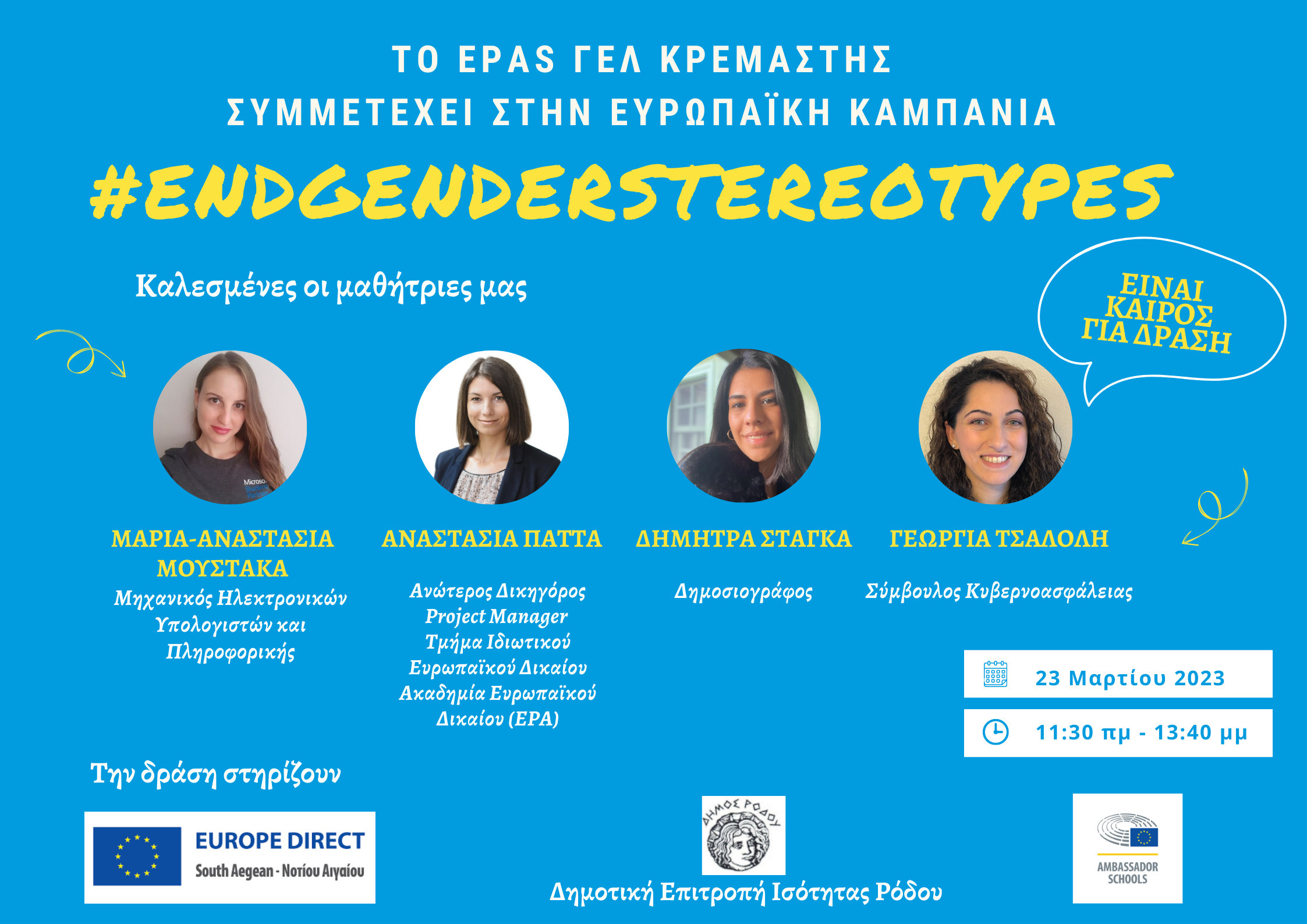 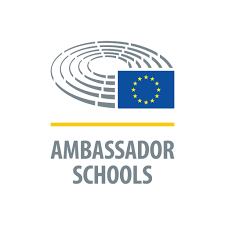 ΠΑΡΟΥΣΙΑΣΗ 
ΑΠΟΤΕΛΕΣΜΑΤΩΝ ΕΡΩΤΗΜΑΤΟΛΟΓΙΟΥ
ΓΙΑ ΤΑ ΕΜΦΥΛΑ ΣΤΕΡΕΟΤΥΠΑ
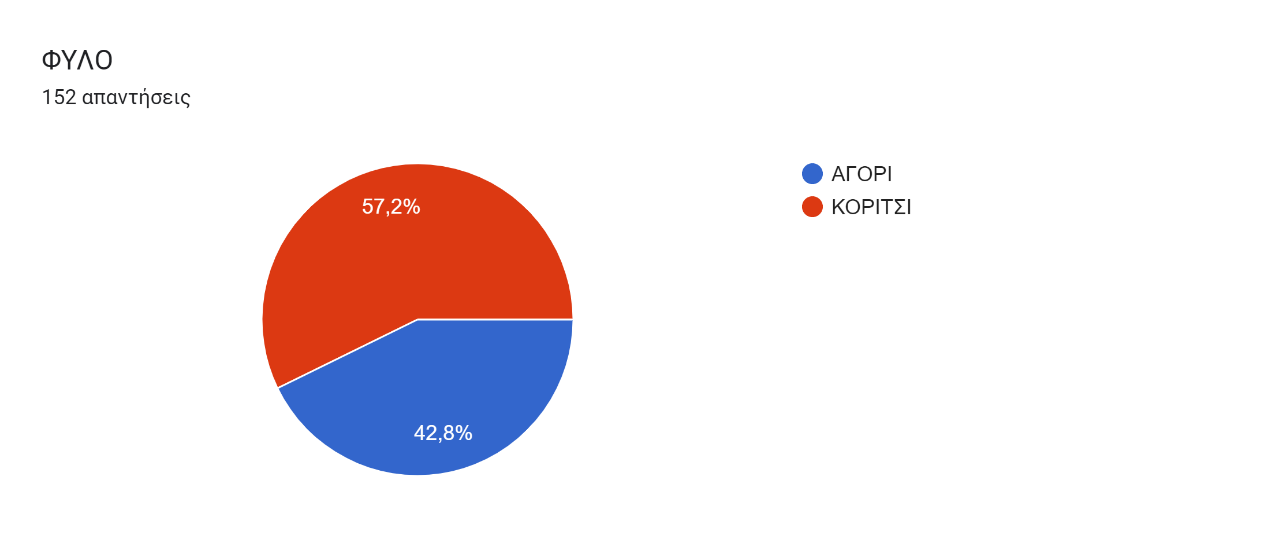 ΔΕΔΟΜΕΝΑ ΕΡΕΥΝΑΣ:
152 απαντήσεις
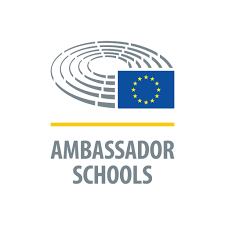 ΕΡΩΤΗΣΗ 1: 
Ποια κατεύθυνση έχεις επιλέξει ή θα επιλέξεις;
ΑΓΟΡΙΑ
ΚΟΡΙΤΣΙΑ
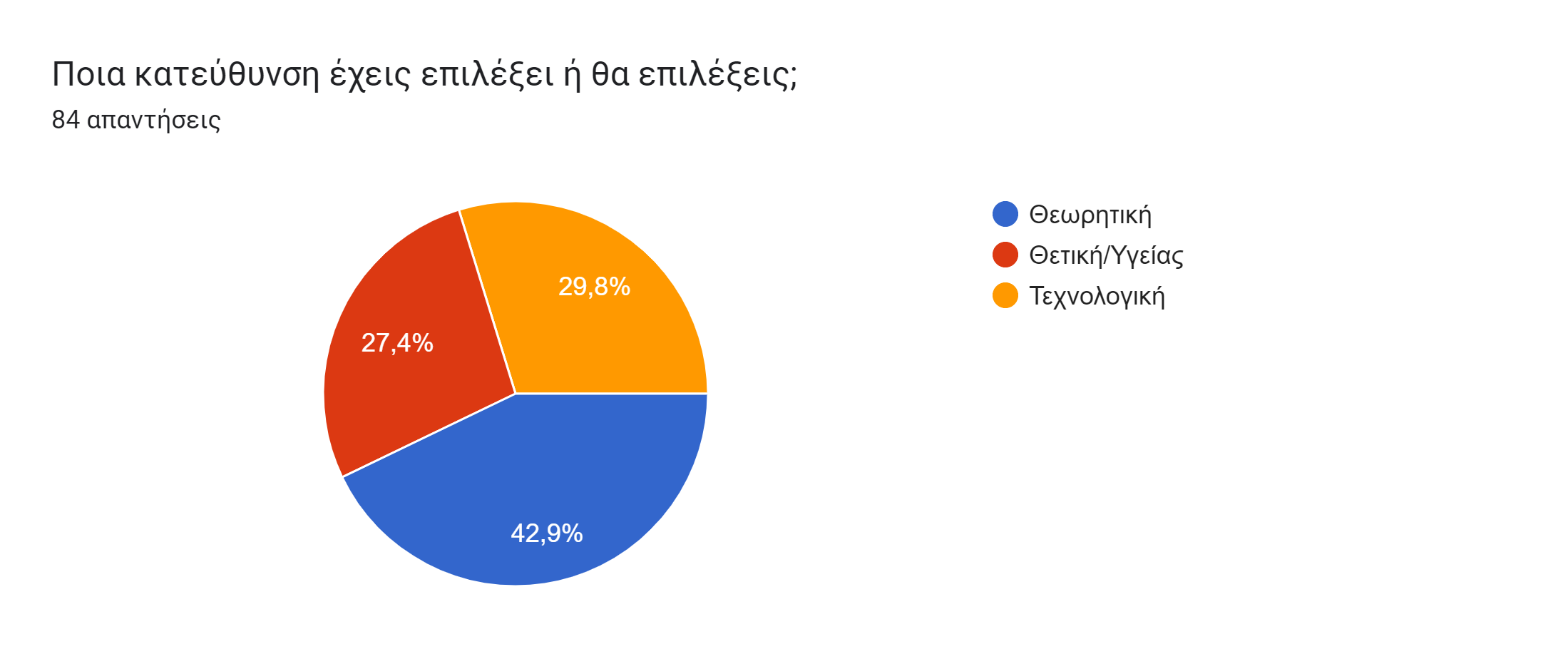 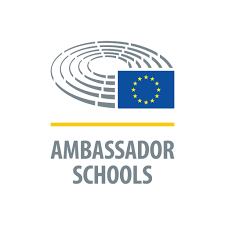 ΕΡΩΤΗΣΗ 2: 
Ποιο επάγγελμα θέλεις να κάνεις;
ΑΓΟΡΙΑ
ΚΟΡΙΤΣΙΑ
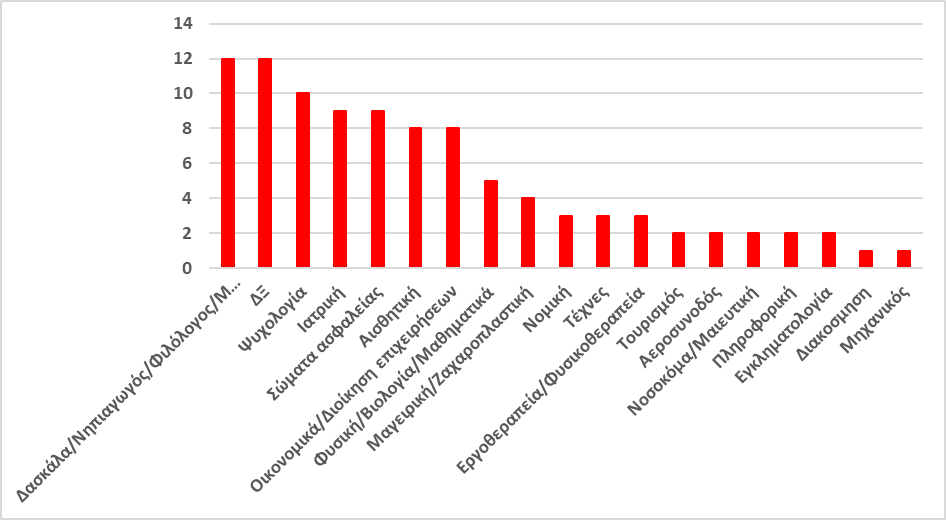 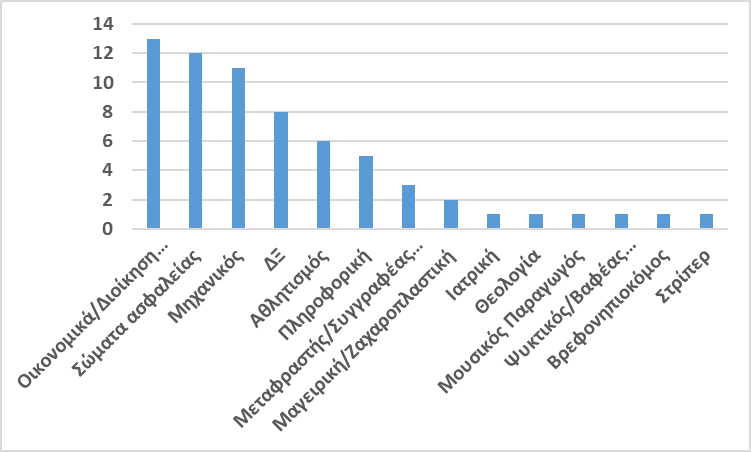 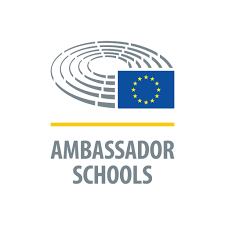 ΕΡΩΤΗΣΗ 3: 
Οι σπουδές μετά το λύκειο είναι εξίσου σημαντικές τόσο για τους άντρες όσο και για τις γυναίκες.
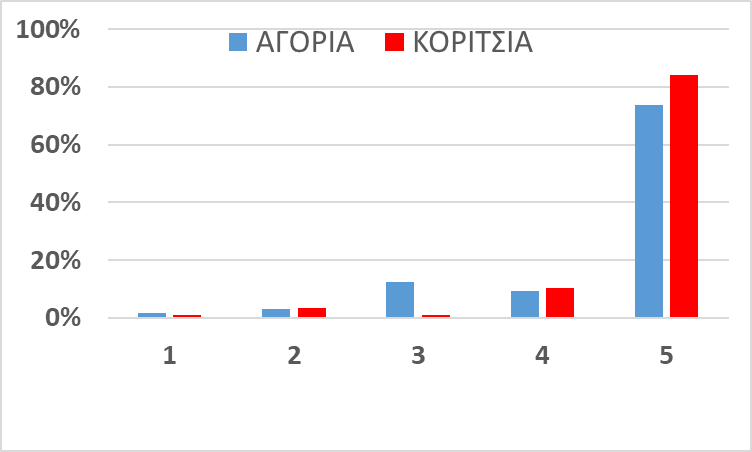 1=διαφωνώ απόλυτα, 
2=μάλλον διαφωνώ, 
3=ούτε συμφωνώ, ούτε διαφωνώ, 4=μάλλον συμφωνώ, 
5= συμφωνώ απόλυτα
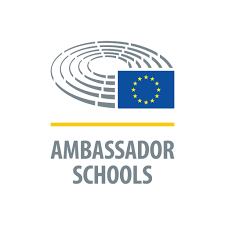 ΕΡΩΤΗΣΗ 4: 
Τα αγόρια είναι καλύτερα στα μαθηματικά 
από τα κορίτσια.
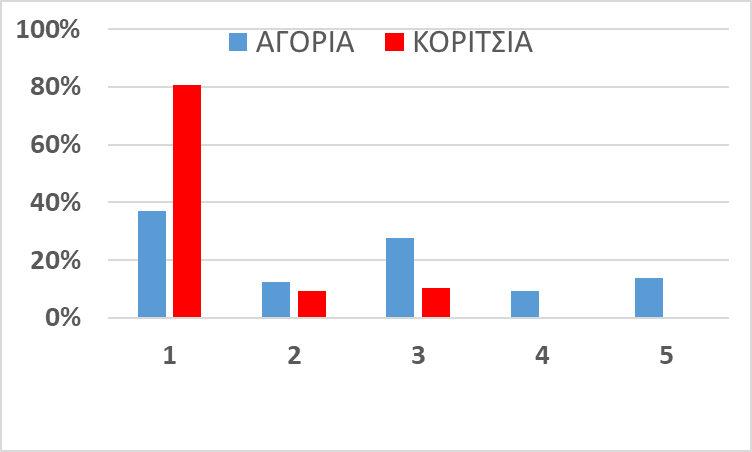 1=διαφωνώ απόλυτα, 
2=μάλλον διαφωνώ, 
3=ούτε συμφωνώ, ούτε διαφωνώ, 4=μάλλον συμφωνώ, 
5= συμφωνώ απόλυτα
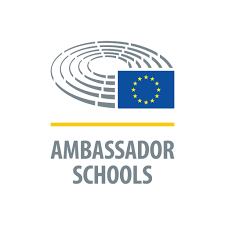 ΕΡΩΤΗΣΗ 5: 
Στο σπίτι οι γονείς μου συμπεριφέρονται με τον ίδιο τρόπο στα κορίτσια και στα αγόρια της οικογένειας.
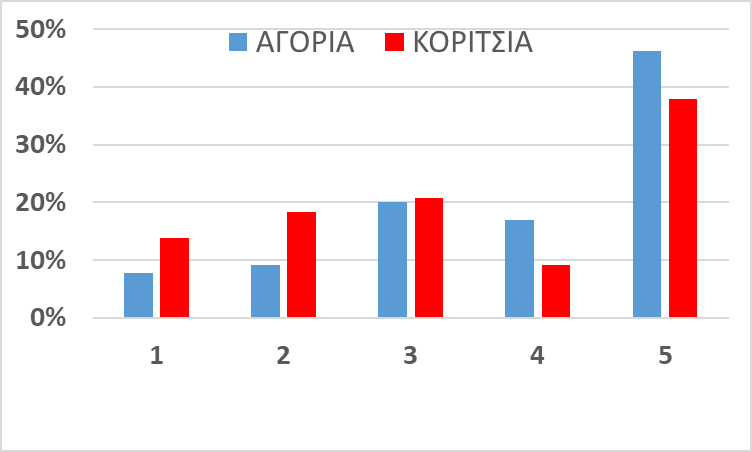 1=διαφωνώ απόλυτα, 
2=μάλλον διαφωνώ, 
3=ούτε συμφωνώ, ούτε διαφωνώ, 4=μάλλον συμφωνώ, 
5= συμφωνώ απόλυτα
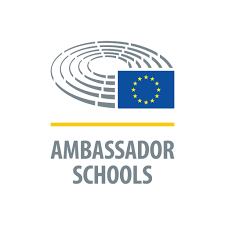 ΕΡΩΤΗΣΗ 6: 
Οι γυναίκες πρέπει να φροντίζουν τα παιδιά στην οικογένεια, ειδικά όταν είναι μικρά.
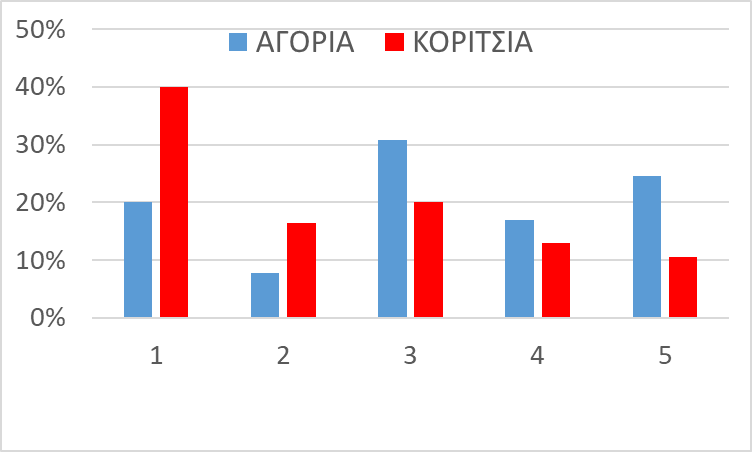 1=διαφωνώ απόλυτα, 
2=μάλλον διαφωνώ, 
3=ούτε συμφωνώ, ούτε διαφωνώ, 4=μάλλον συμφωνώ, 
5= συμφωνώ απόλυτα
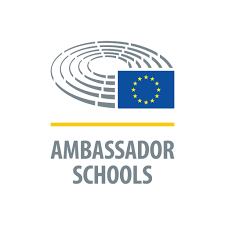 ΕΡΩΤΗΣΗ 7: 
Οι άντρες πρέπει να συντηρούν 
οικονομικά την οικογένεια.
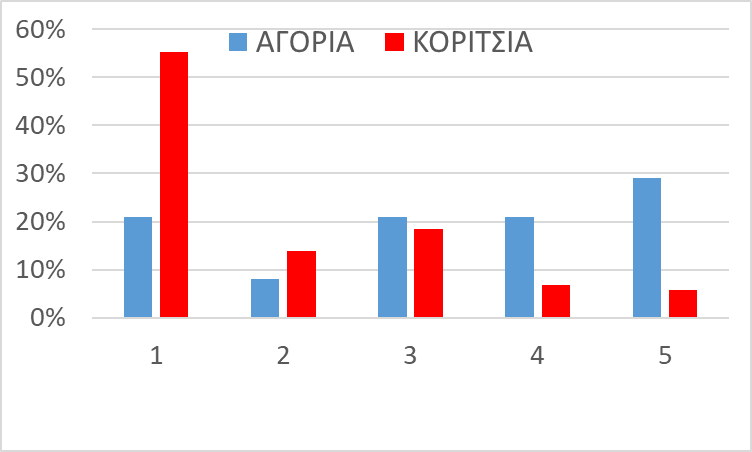 1=διαφωνώ απόλυτα, 
2=μάλλον διαφωνώ, 
3=ούτε συμφωνώ, ούτε διαφωνώ, 4=μάλλον συμφωνώ, 
5= συμφωνώ απόλυτα
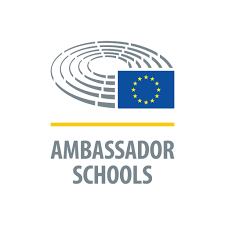 ΕΡΩΤΗΣΗ 8: 
Τόσο οι άντρες όσο και οι γυναίκες 
είναι εξίσου υπεύθυνοι/ες για τις δουλειές του σπιτιού.
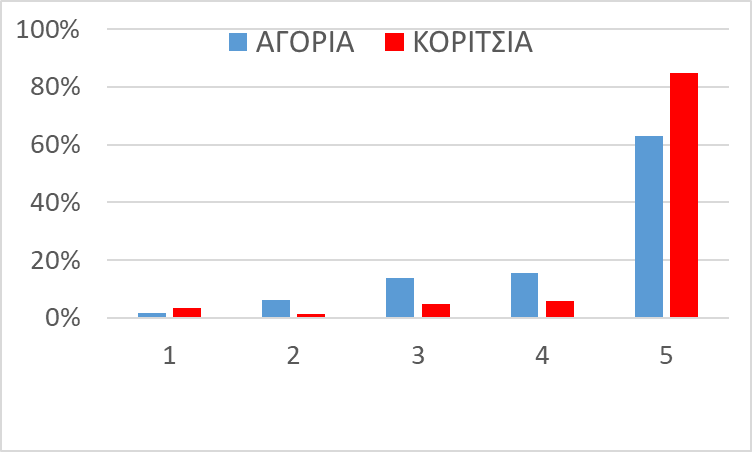 1=διαφωνώ απόλυτα, 
2=μάλλον διαφωνώ, 
3=ούτε συμφωνώ, ούτε διαφωνώ, 4=μάλλον συμφωνώ, 
5= συμφωνώ απόλυτα
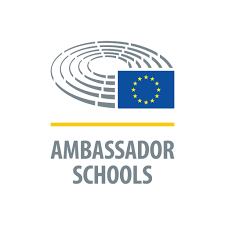 ΕΡΩΤΗΣΗ 9: 
Μόνο ορισμένα επαγγέλματα είναι κατάλληλα και για τα δυο φύλα.
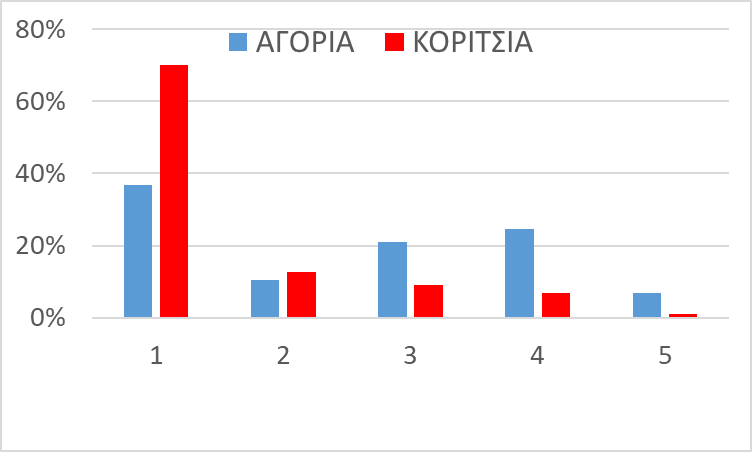 1=διαφωνώ απόλυτα, 
2=μάλλον διαφωνώ, 
3=ούτε συμφωνώ, ούτε διαφωνώ, 4=μάλλον συμφωνώ, 
5= συμφωνώ απόλυτα
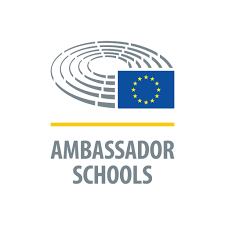 ΕΡΩΤΗΣΗ 10: 
Οι σπουδές Βρεφονηπιοκομίας πρέπει να επιλέγονται εξίσου από κορίτσια και από αγόρια.
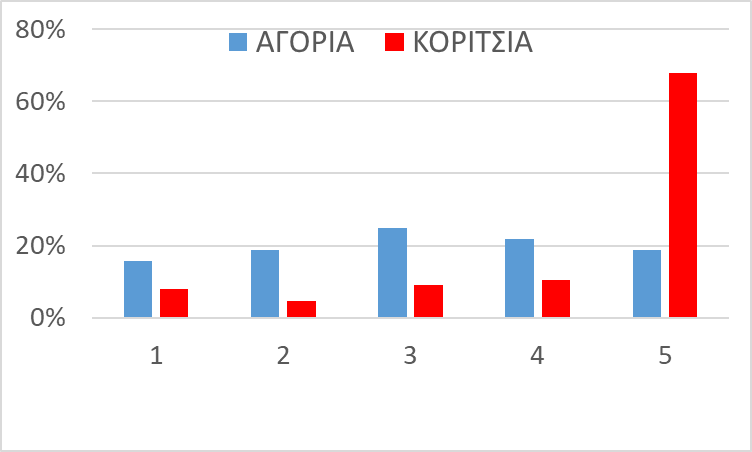 1=διαφωνώ απόλυτα, 
2=μάλλον διαφωνώ, 
3=ούτε συμφωνώ, ούτε διαφωνώ, 4=μάλλον συμφωνώ, 
5= συμφωνώ απόλυτα
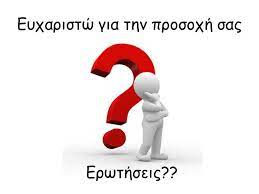